Муниципальное бюджетное общеобразовательное учреждение «Средняя общеобразовательная школа № 4» ст. Зольской
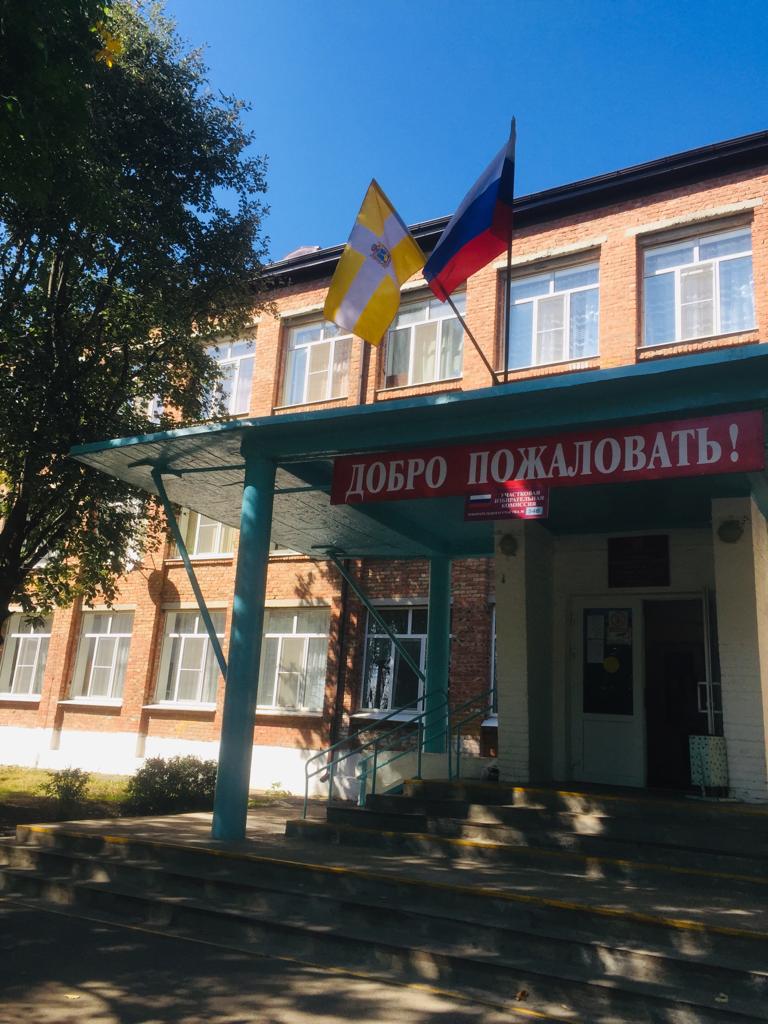 Волонтерский отряд
«Я – Доброволец!»
Директор МБОУ СОШ № 4 ст. Зольской
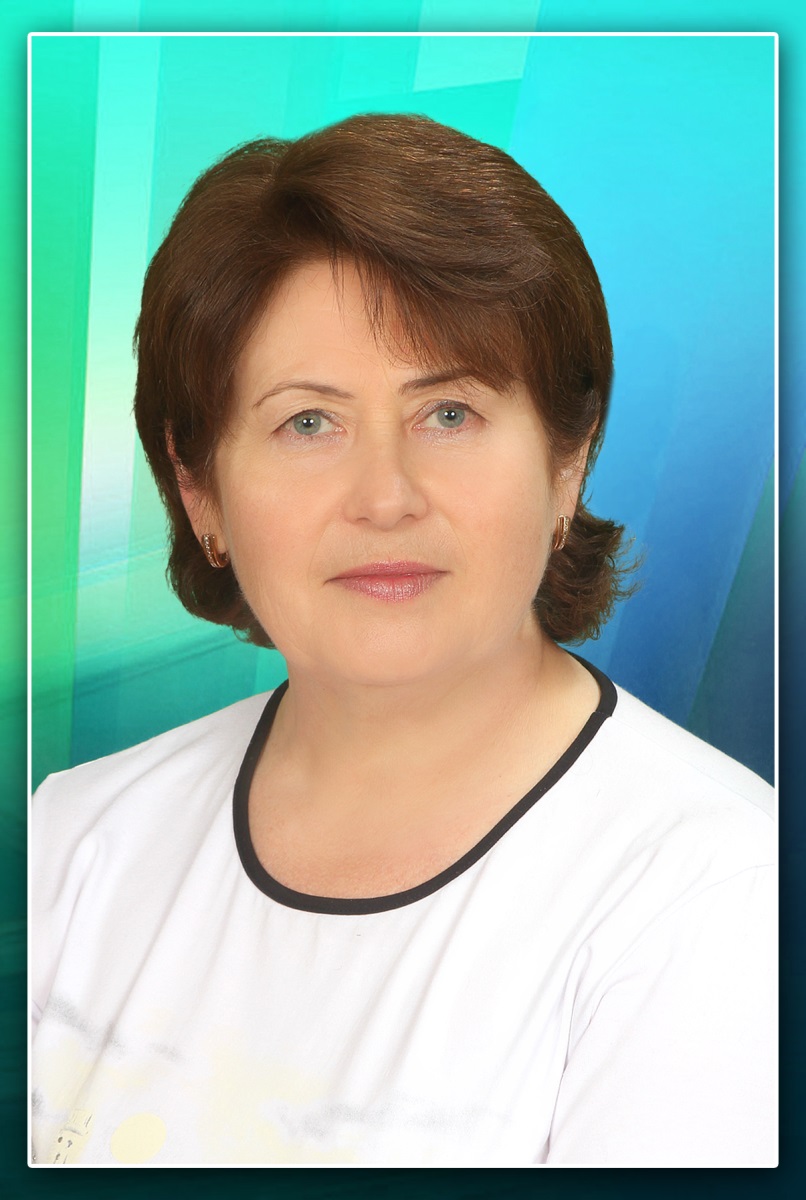 ШУТКОВА
Маргарита
Александровна
Наш логотип
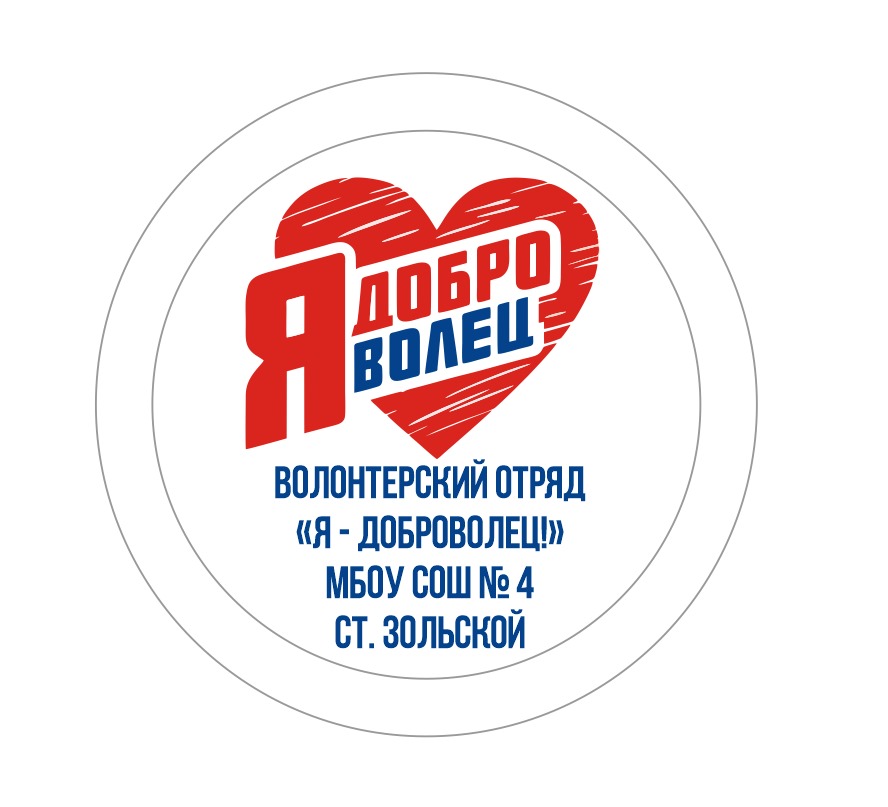 Волонтерскую деятельность мы совершаем добровольно, на благо общества. Наш девиз: «Кто, если не мы?!»
Ценные качества:
солидарность, общее благо, свобода, расширение возможностей, развитие личности, бескорыстность, справедливость, равенство, приверженность делу, обоюдность, доверие, сопричастность, социальная интеграция, удовлетворенность жизнью, гражданская ответственность.
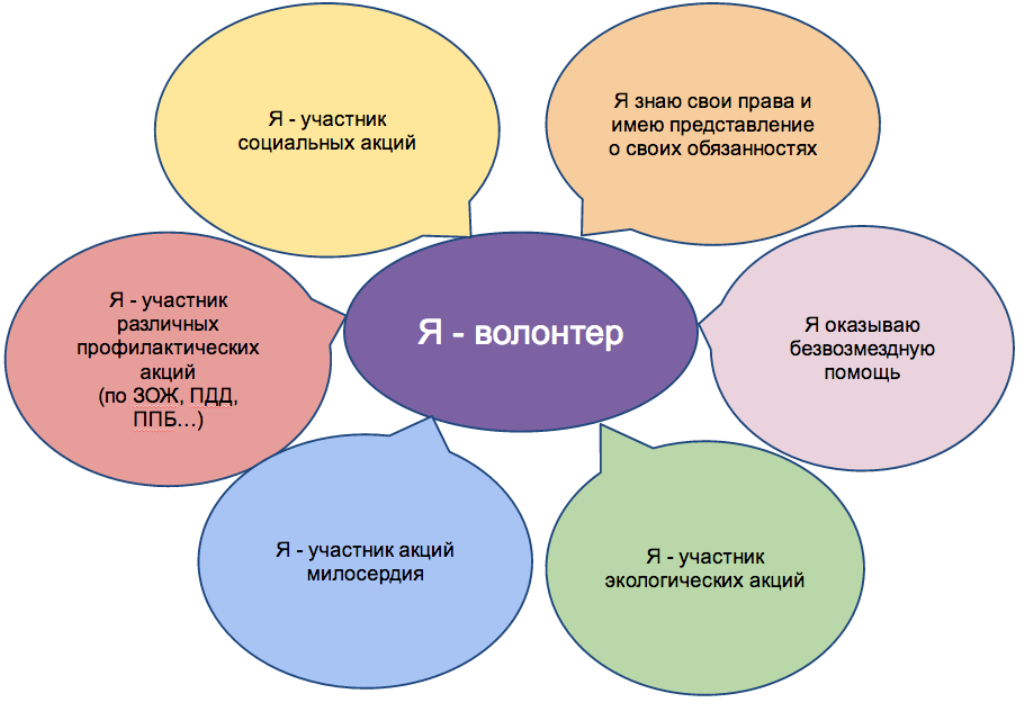 Охрана окружающей среды
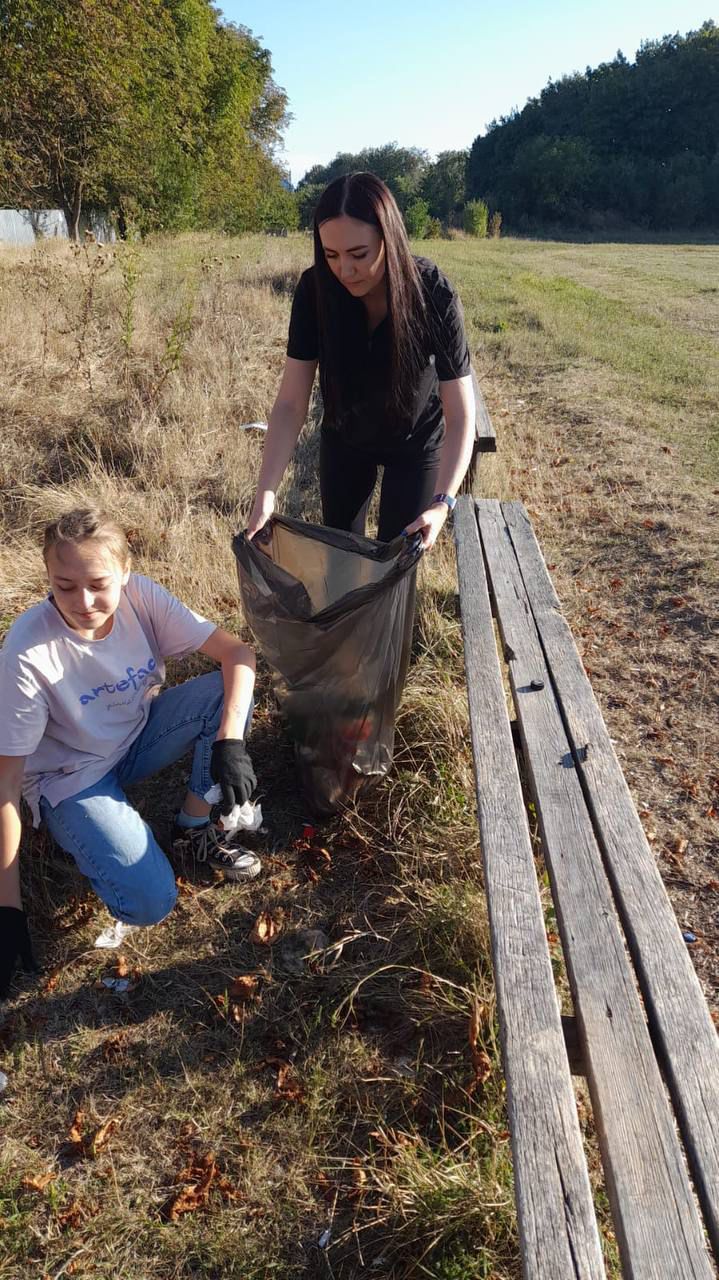 Популяризация спорта и ЗОЖ
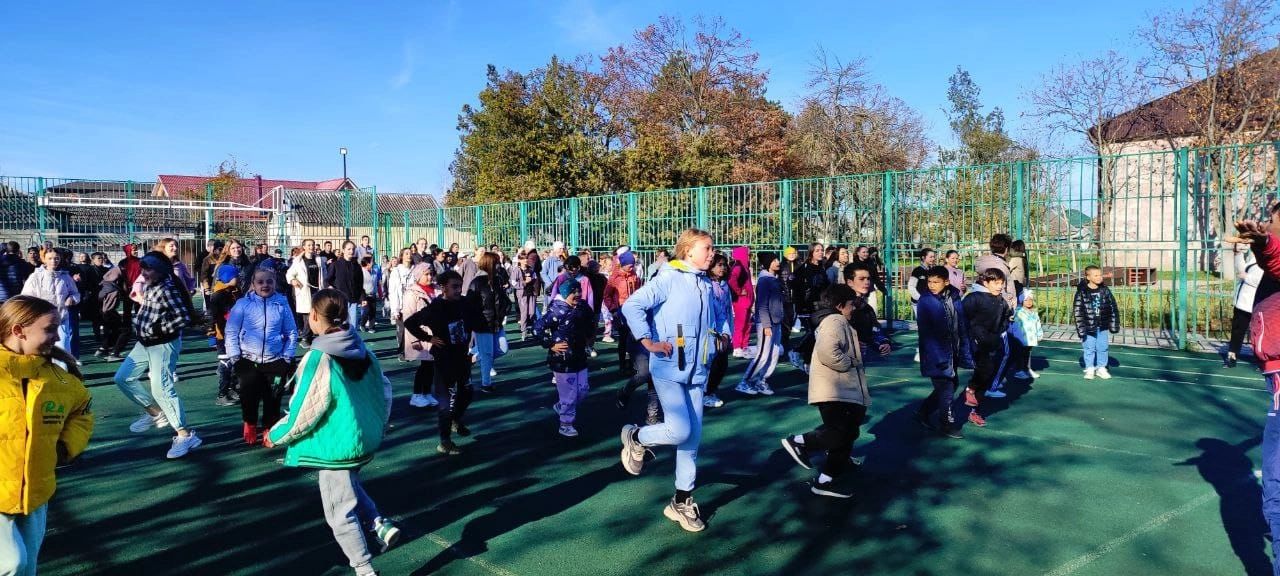 Организация массовых мероприятий
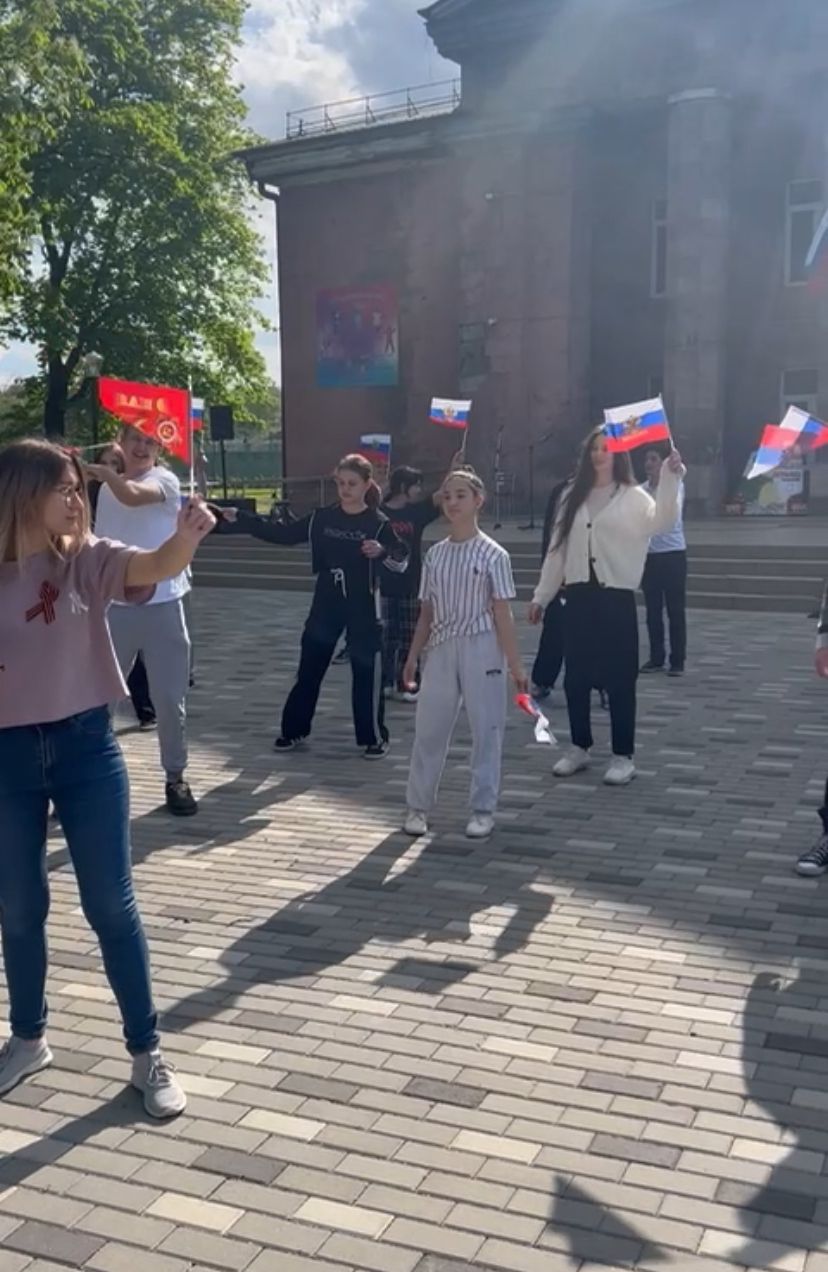 Помощь животным
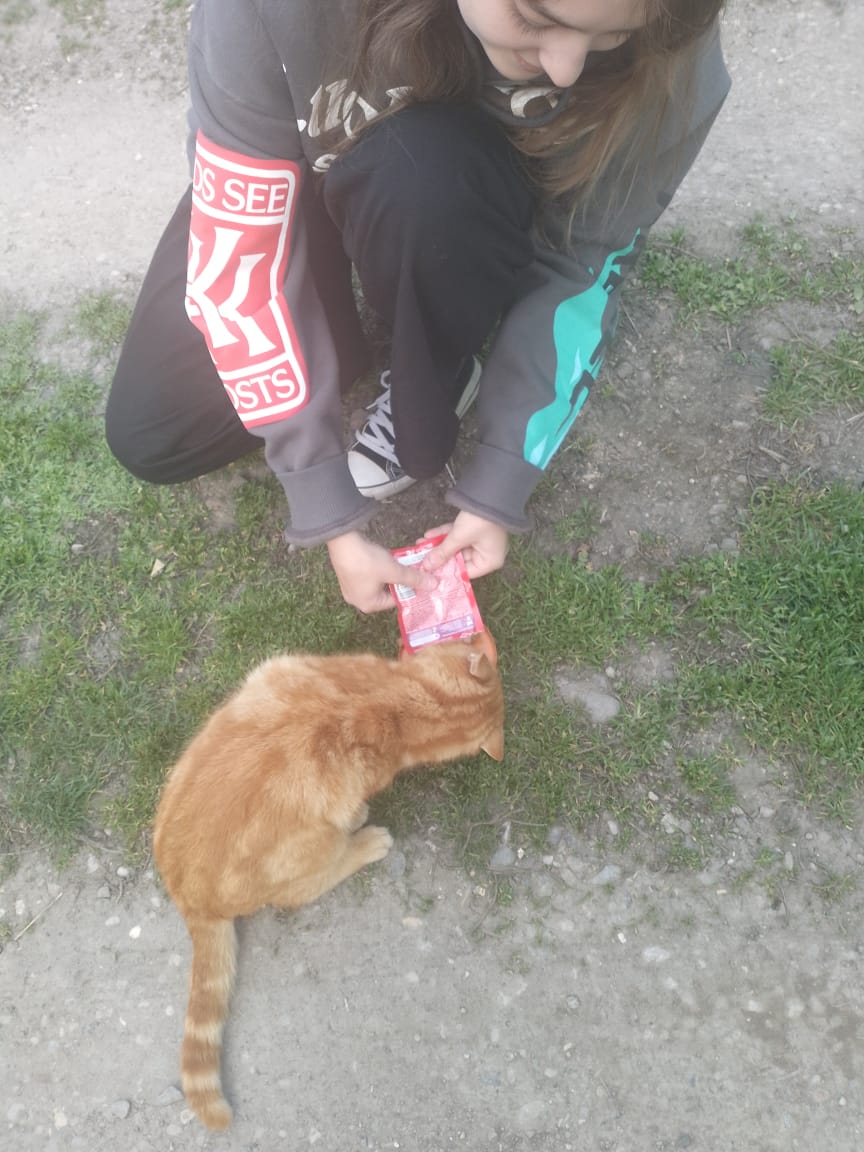 Помощь инвалидам, группам маломобильных граждан
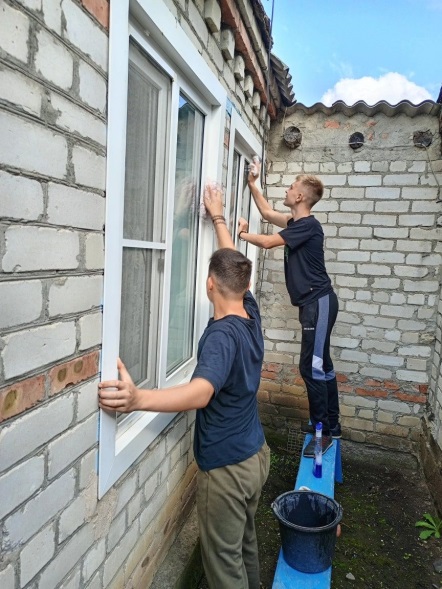 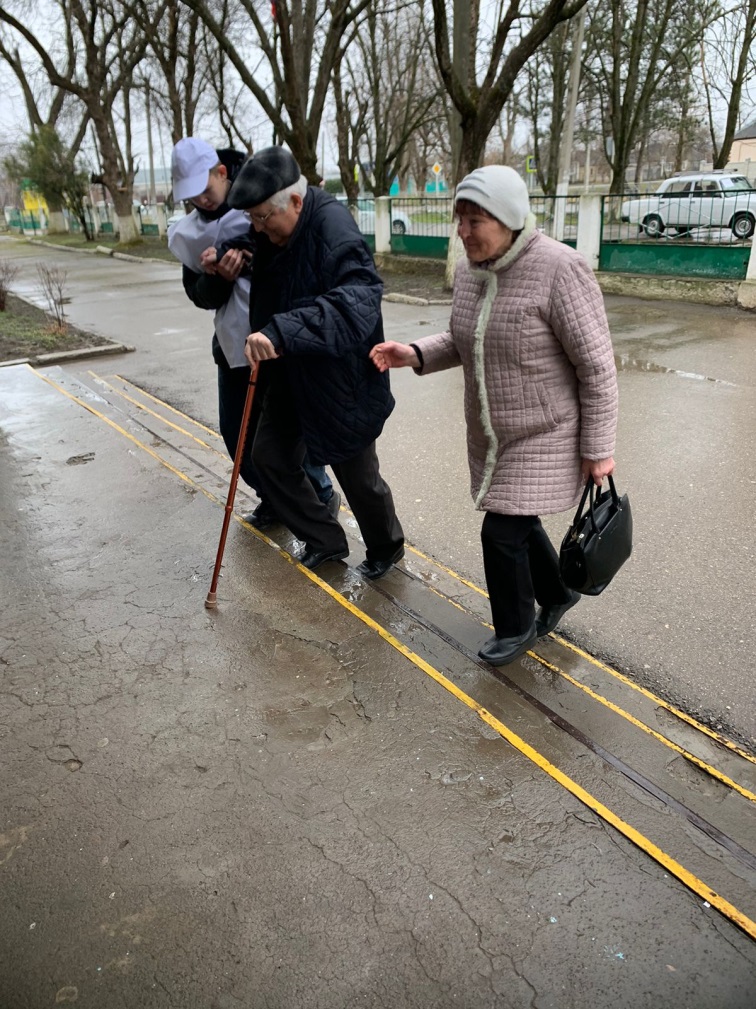 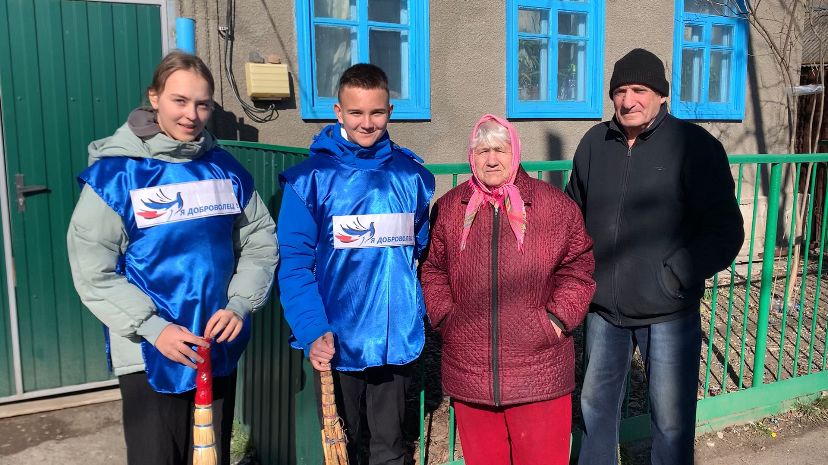 Руководитель волонтерского отряда «Я – Доброволец!»Красельникова Виктория Викторовна
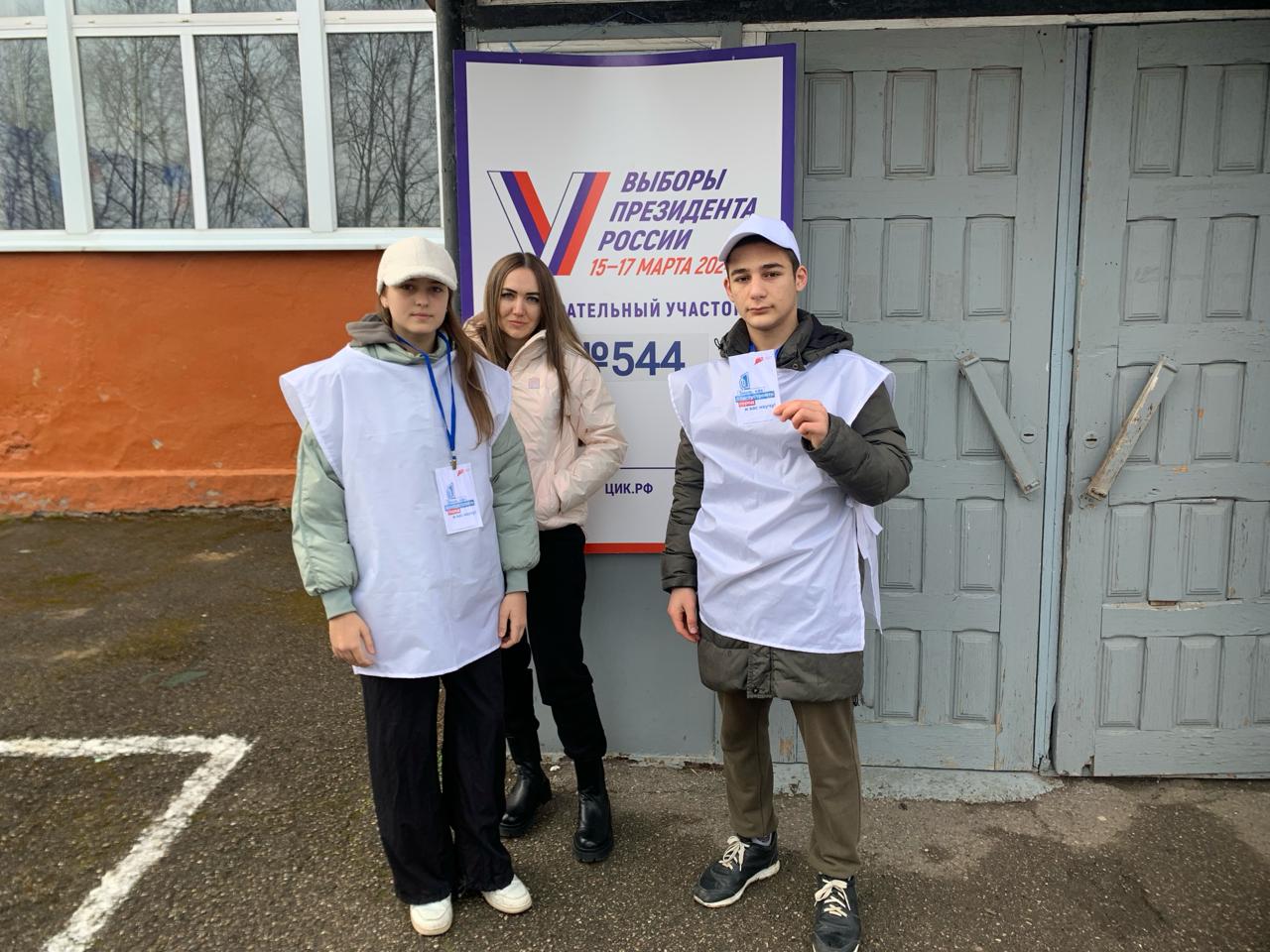 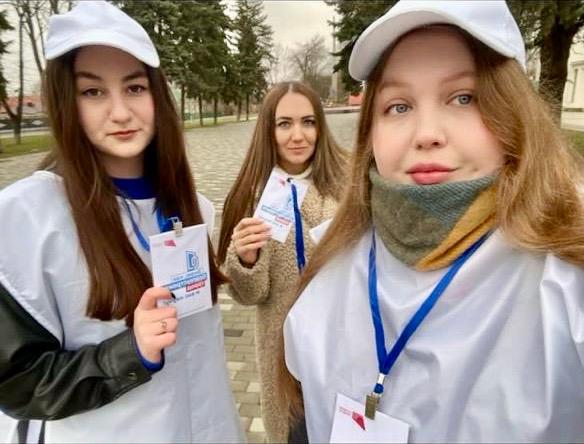 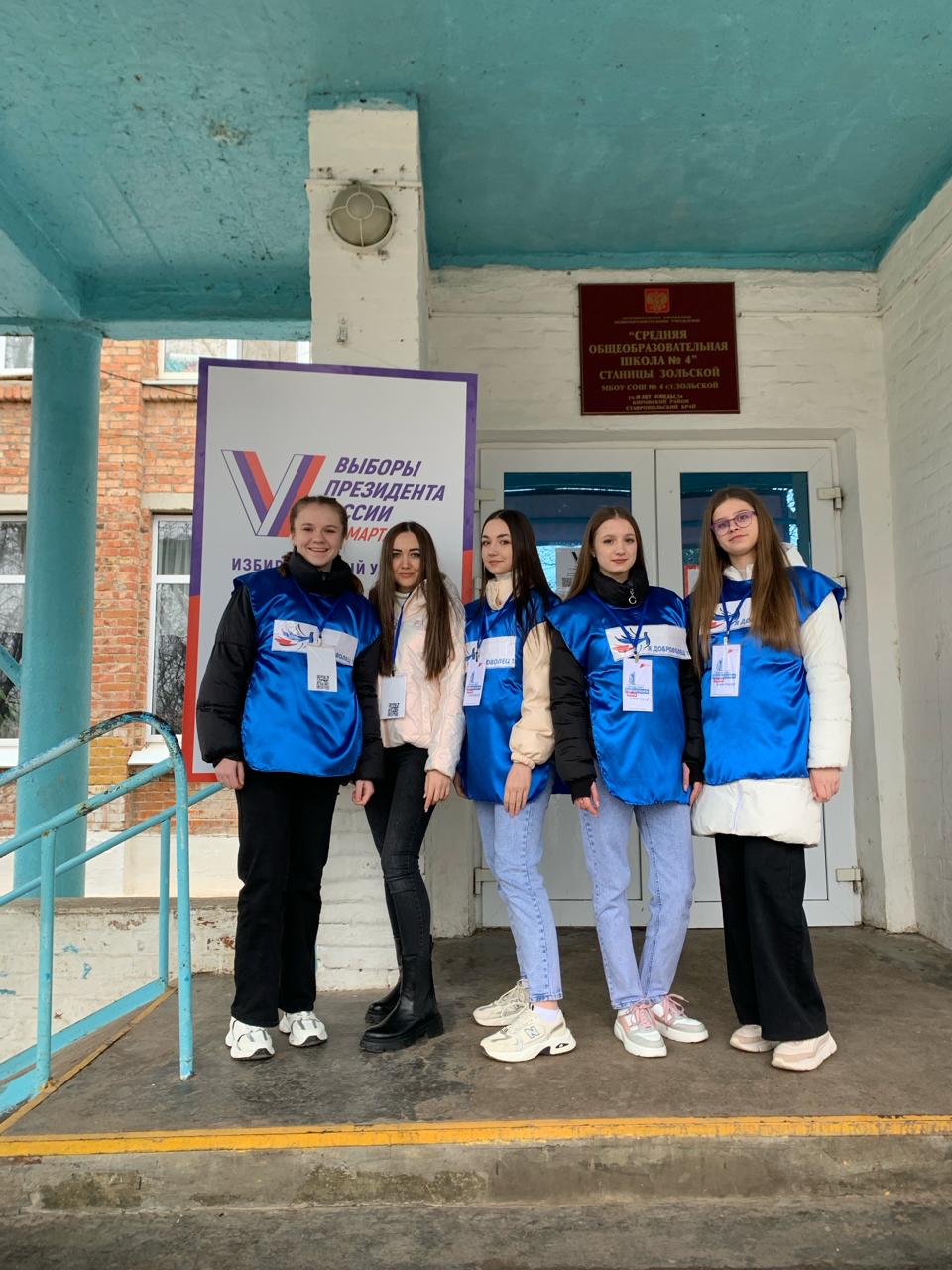 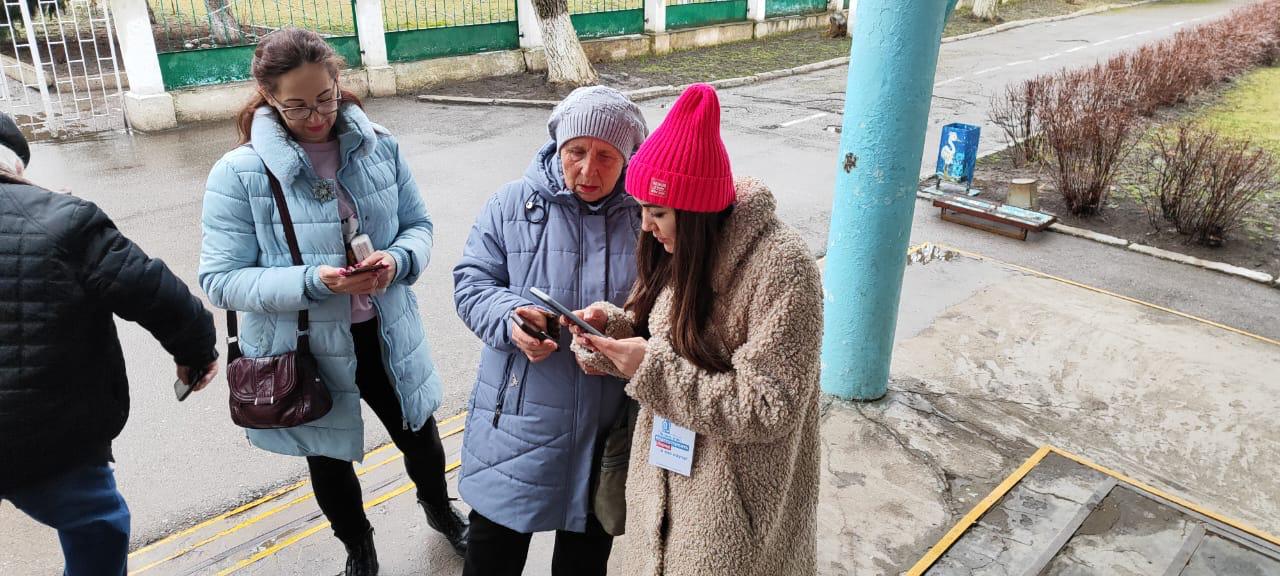 Участие в акциях
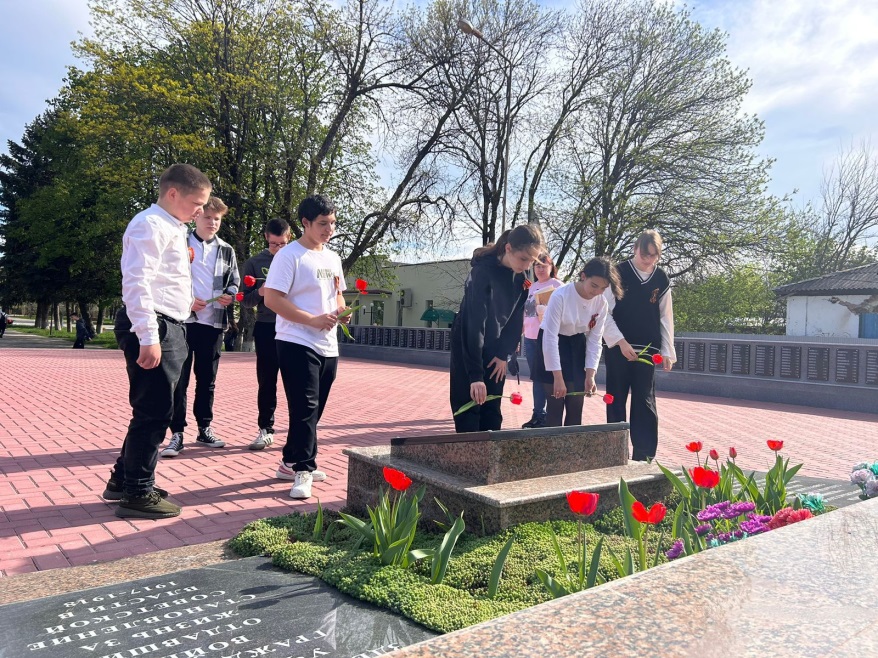 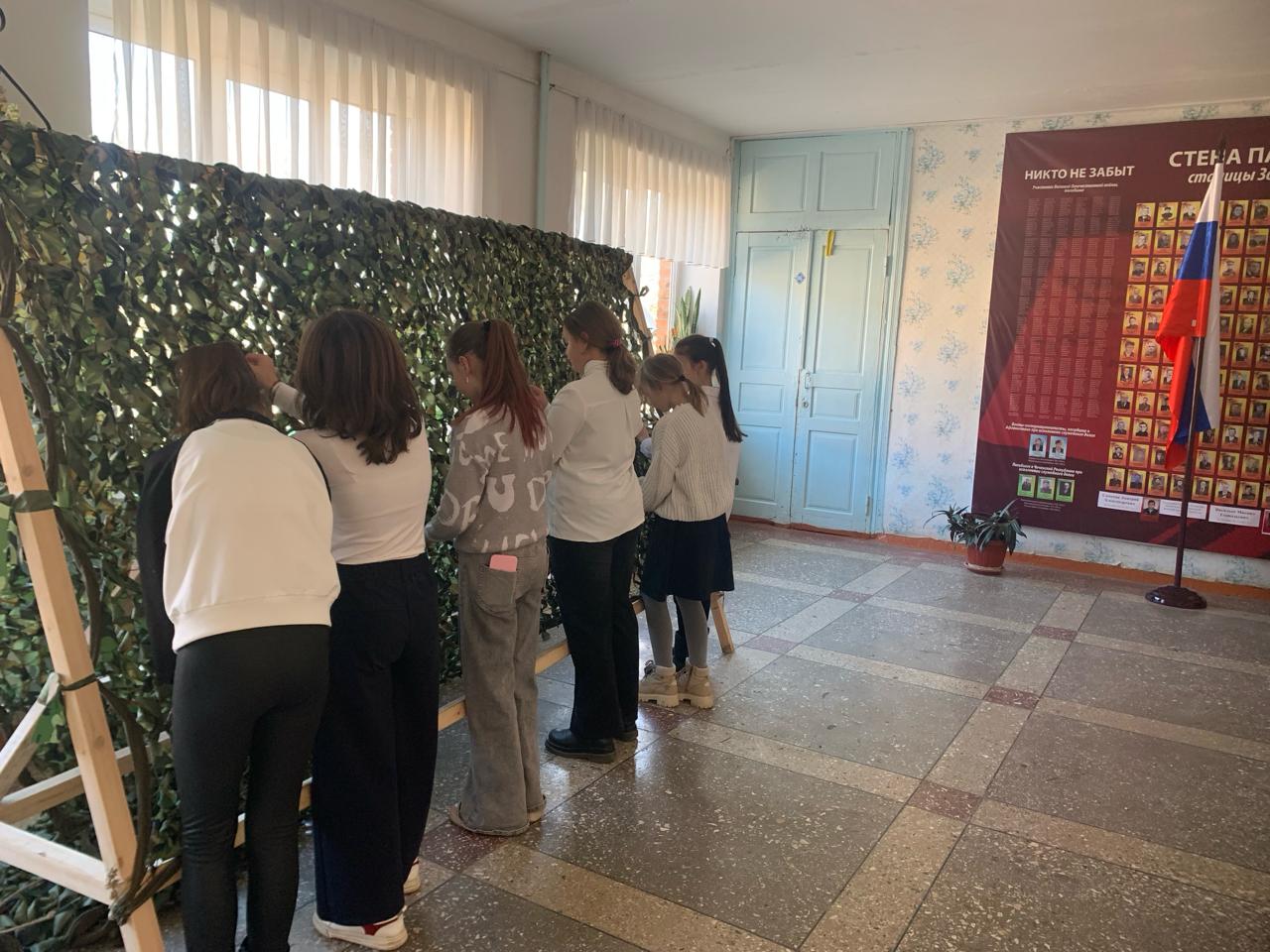 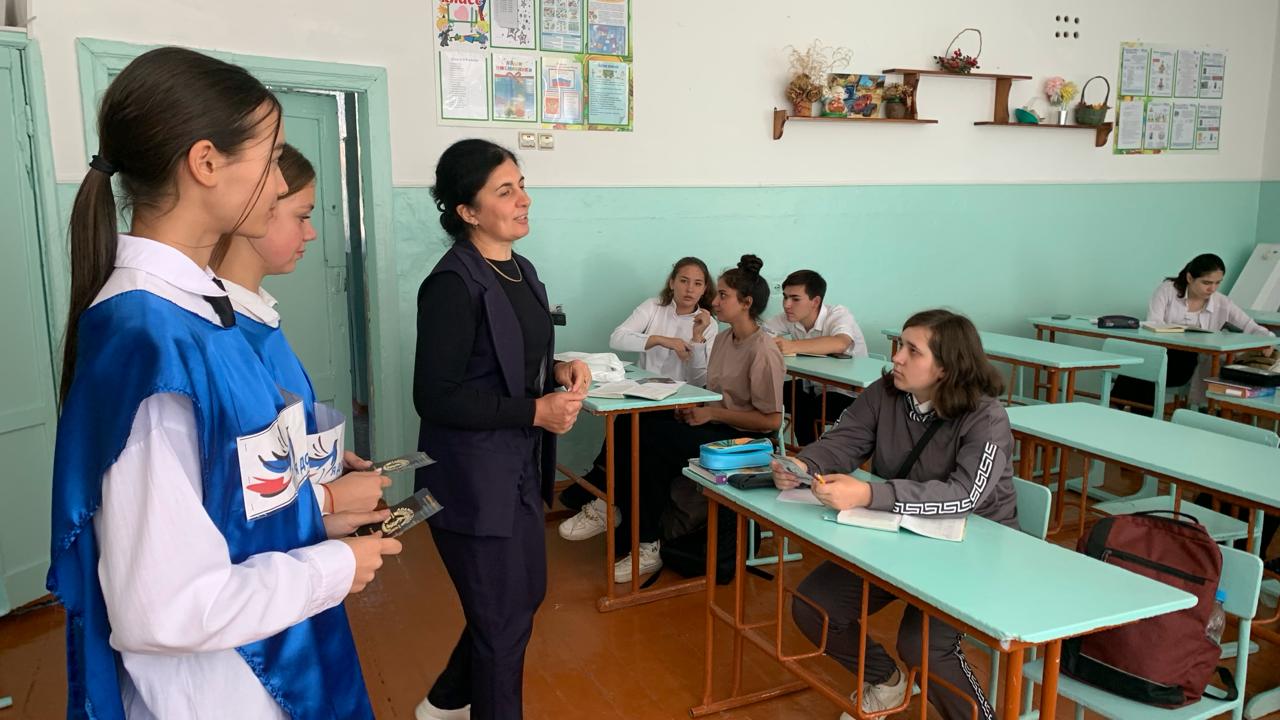 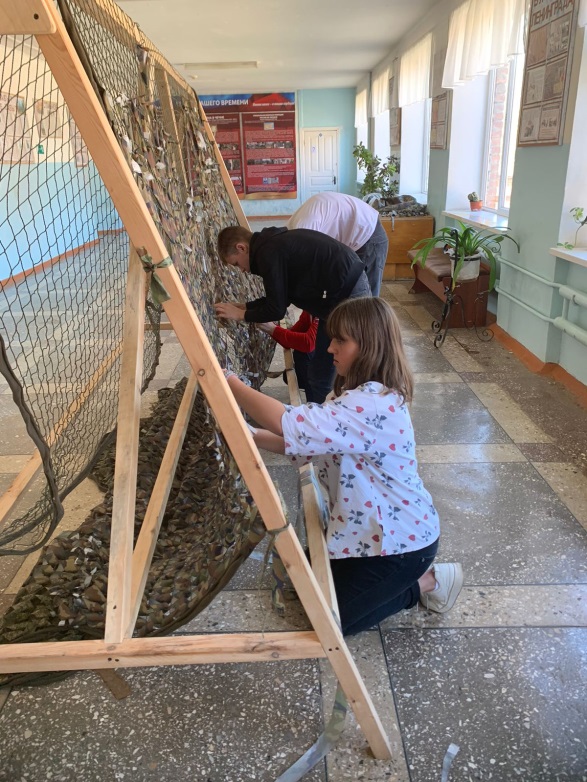 «Бессмертие начинается с памяти»
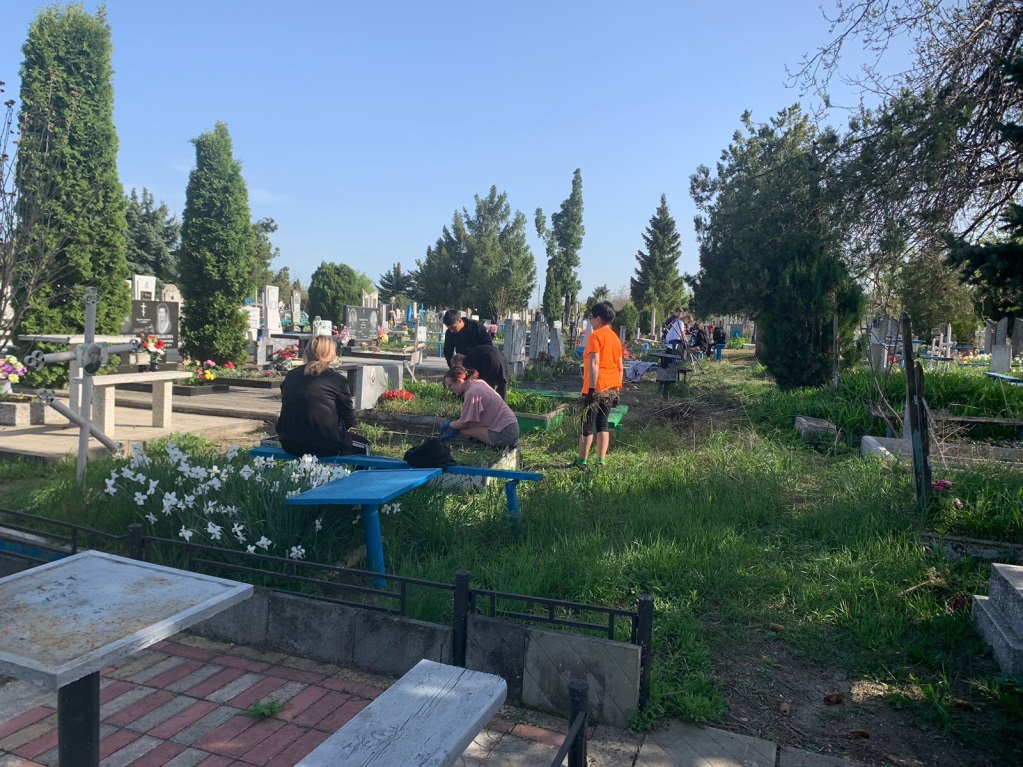 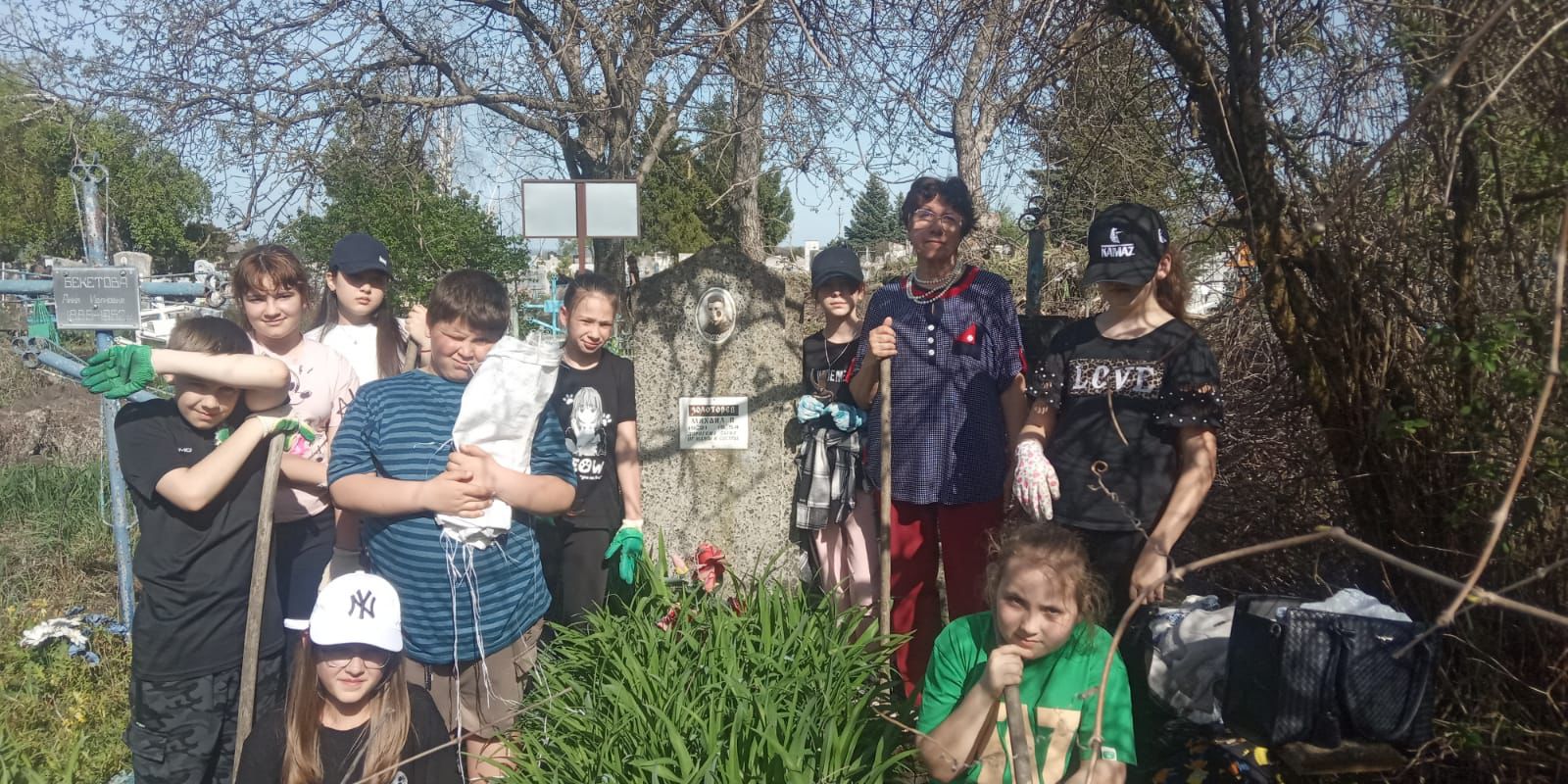 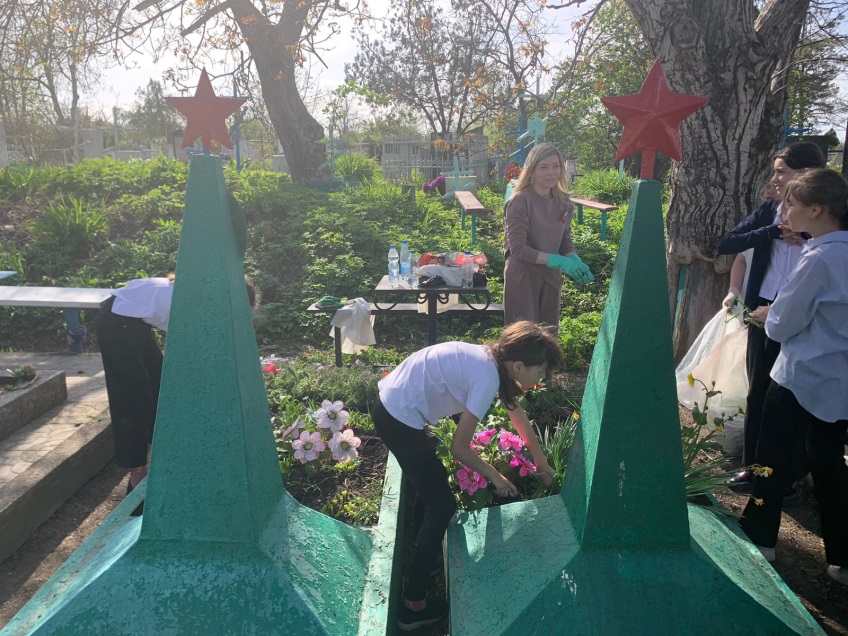 «Сад памяти»
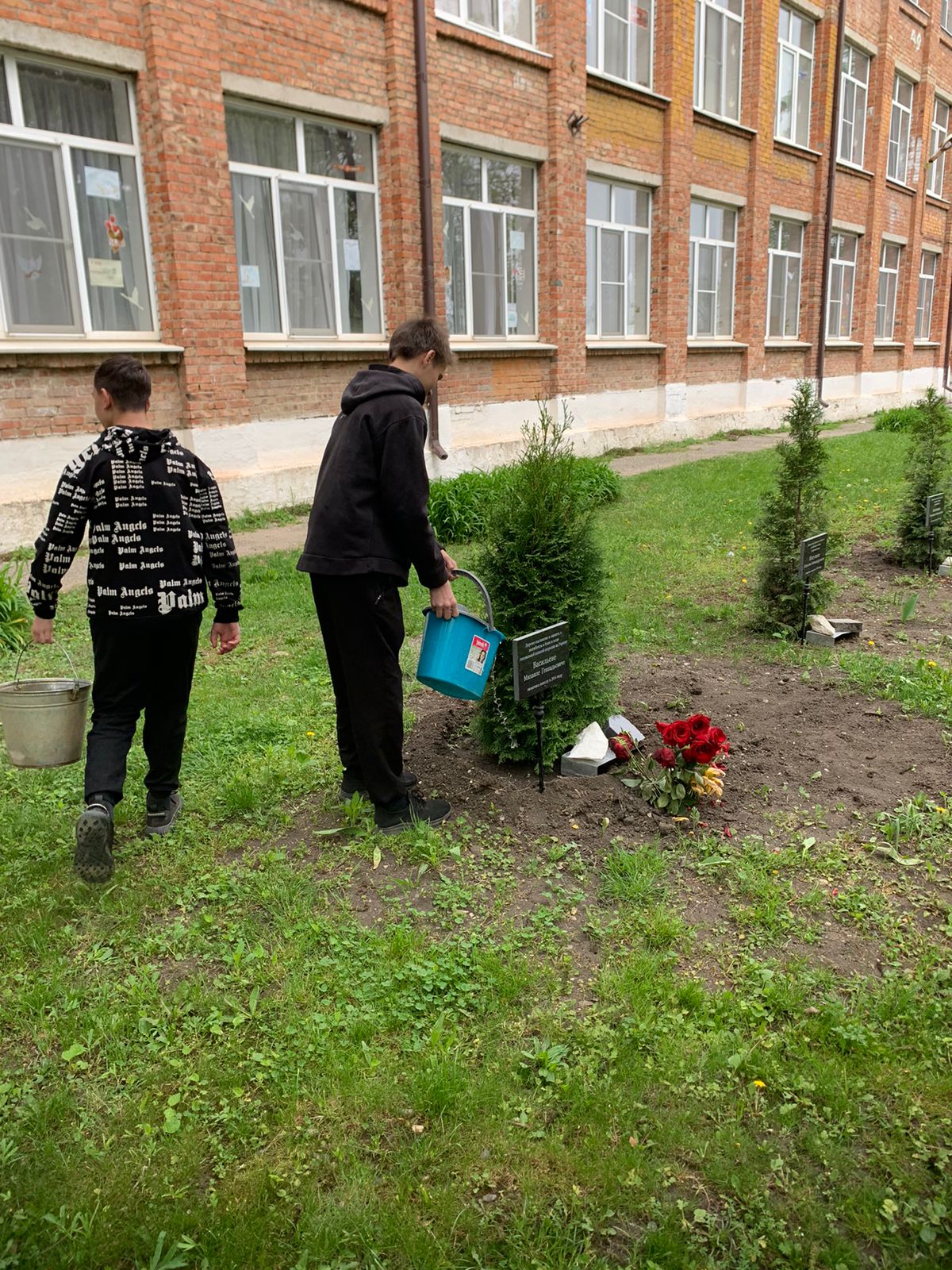 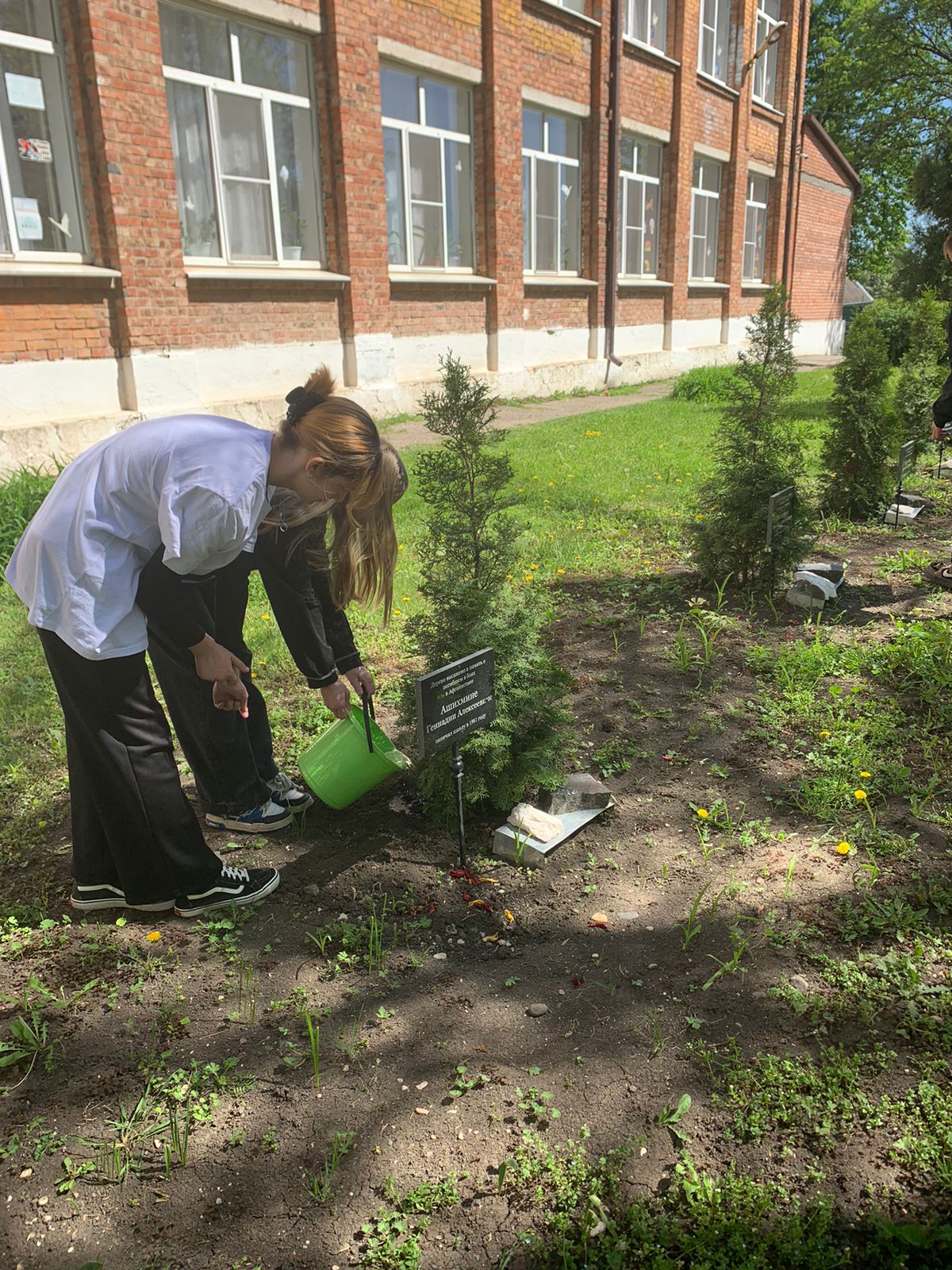 Спасибо за внимание!
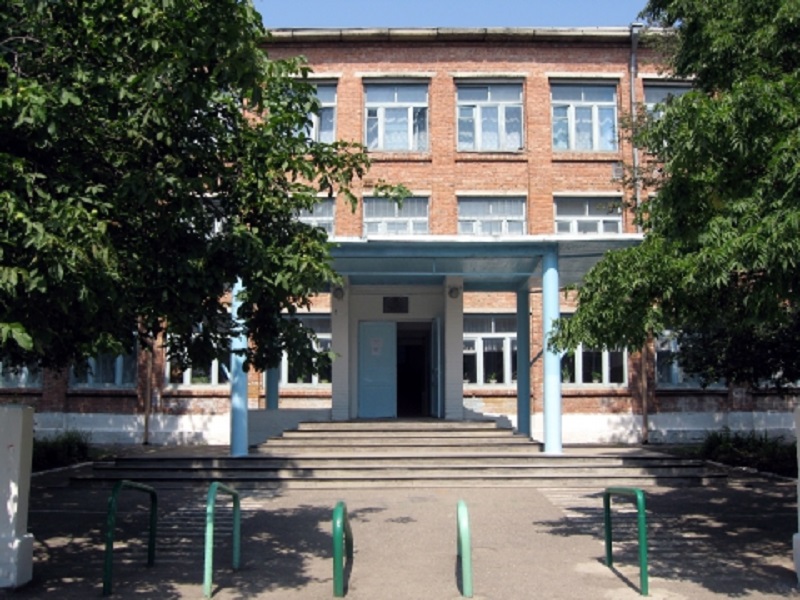